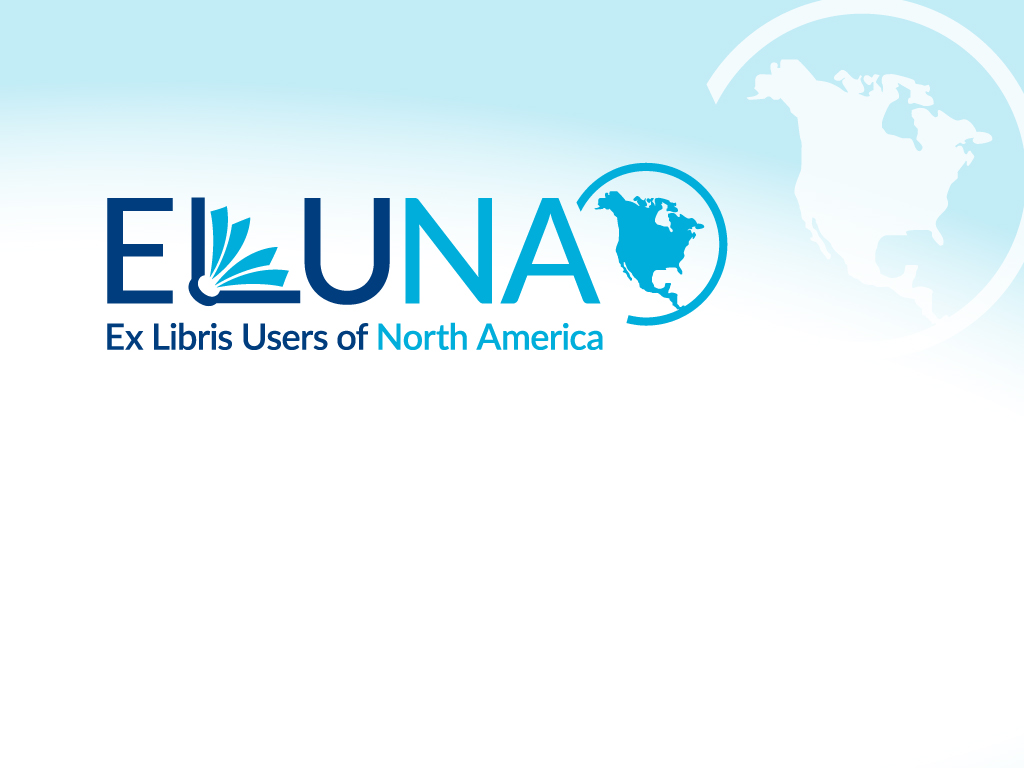 ELUNA UPDATE
Ex Libris Bluegrass User Group
 (eBUG)
Annual Meeting, June 18th , 2021

Dale Poulter
ELUNA Steering Committee
What is ELUNA?
Ex Libris Users of North America

A not-for-profit advocacy and educational membership organization for libraries using Ex Libris products.
ELUNA is the international user community for Ex Libris customers in North America. ELUNA is a major voice and advocate for users of Ex Libris products, representing over 1,300 institutions in Canada, the Caribbean Islands, Central America, Mexico, the United States and beyond.
Members include academic, public, government, and corporate libraries and consortia.
June 14th, 2021
ELUNA   Ex Libris Users of North America
ELUNA Membership Benefits
Reasons for your institution to join ELUNA
Reduced registration for the ELUNA annual meeting
Access to the meeting archives and other restricted information on the ELUNA website
Eligibility for election to a leadership role on the Steering Committee or Product Working Groups
Potential to be selected as part of a focus group, task force, or other working group established by ELUNA, or in conjunction with Ex Libris or IGeLU
One vote per membership in all ELUNA supported elections or votes, including product enhancements (through NERS)
ELUNA   Ex Libris Users of North America
June 14th, 2021
2021-2022 Steering Committee
Alison Hitchens – University of Waterloo – Library Services Platform Liaison 
Suzanne Julich  (Ex Officio, Treasurer) –University of Iowa
Hong Ma – Loyola University -- 
Laura Morse (Ex Officio, Conference Logistics) – Harvard University – Education Coordinator
Dale Poulter – Vanderbilt University –Discovery Liaison
Allen Jones (Chair) -The New School.
Michael North (Past-Chair) - Northwestern University –Liaison to Developer Community
Greg Argo  - University of St. Thomas
Pascal Calarco - University of Windsor –Content Liaison
Judy Drescher – Molloy College – Sponsor Liaison
John Greer  (Deputy Chair) – University of Montana – Esploro TF and Rosetta User Group Liaison
ELUNA   Ex Libris Users of North America
Volunteers:  Edgar Garcia, Ellen Jones, Jamen McGranahan
Roles and Responsibilities:
https://el-una.org/about/eluna-2020-2021-steering-committee/
4
June 14th, 2021
A Few Current Initiatives
Wild Apricot 
Completed the Product Development Collaboration Agreement with Ex Libris
Joint ELUNA-IGeLU Enhancement request system task force
Diversity, Equity, and Inclusion in Search Initiative
Controlled Digital Lending (CDL)
ELUNA Learns 2021/2022
June 14th, 2021
5
June 14th, 2021
6
For Further Information
ELUNA website - http://el-una.org/
No logon required (unless you need to add or change content)
A designated RUG contact should have this ability

ELUNA Document Repository - http://documents.el-una.org/
Anyone can search and view results and abstracts. Your institution must be an ELUNA member to view full text
Documents include presentations from Ex Libris, ELUNA meetings, RUG meetings, Steering Committee, including monthly SC conference call minutes
	
For login information contact Sue Julich
 (suzanne-julich@UIOWA.EDU)
ELUNA   Ex Libris Users of North America
June 14th, 2021
Contact Us
Dale.Poulter@Vanderbilt.Edu or 
ELUNA-SC@Exlibrisusers.org
ELUNA   Ex Libris Users of North America
June 14th, 2021